Figure 1.  Exemplary picture of the incision area in the right inguinal region of the operated mice. Gastrocnemius muscle is outlined in yellow.
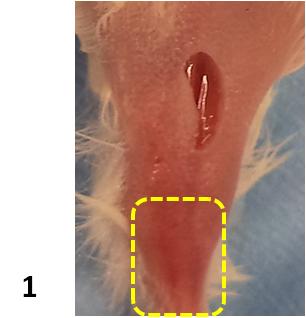 Figure 2.  Schematic illustration of experimental protocol.
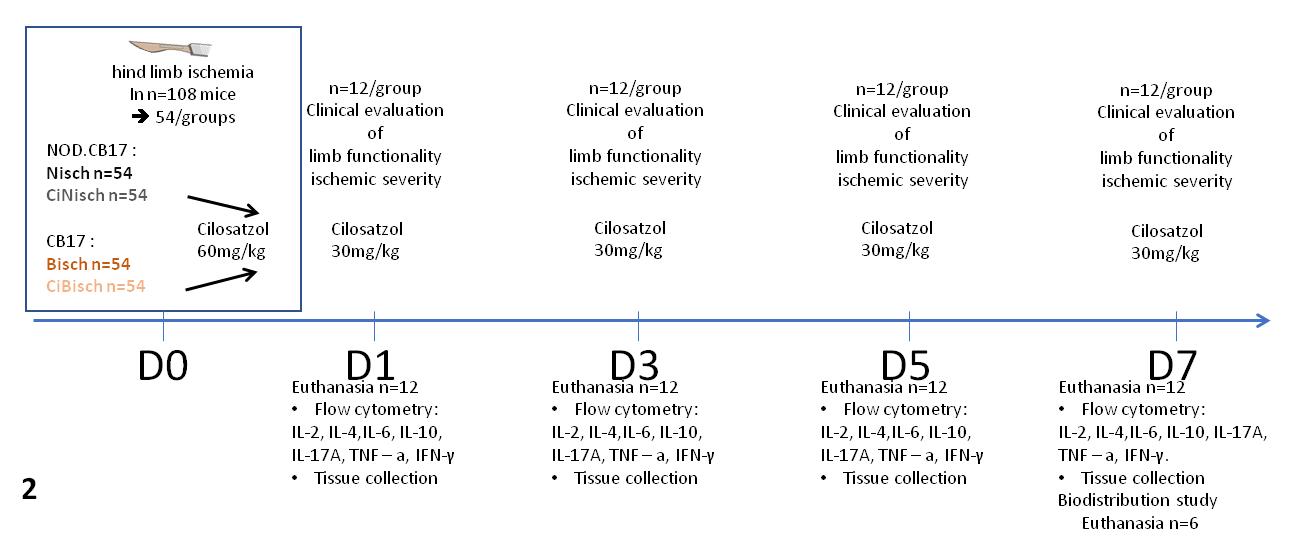 Table 1. Effect size and p-values of cytokine analysis
Table 2. Effect size and p-values of immunohistochemistry analysis
Table 3. Effect size and p-values of biodistribution study